Ar pasirengę produktus iš Vilkaviškio rajono ūkių trumpiausiu keliu tiekti tiesiai į ugdymo, globos įstaigas, ligoninę?
PRESENTATION
Trumpoji maisto grandinė tai ūkininkų apsisprendimas, kaip auginti, perdirbti ir parduoti savo produkciją.
Vietinės produkcijos „dėžutės (krepšelio, lauknešėlio)“ 
schema, kaip krepšelyje sudedama įvairi, kelių ūkininkų produkcija.
Tam tikros produkcijos pardavimas ūkyje; 
ūkininkų parduotuvėse; 
ūkininkų turgeliuose;
pardavimas internetu.
Viešieji (kolektyviniai) pirkimai planuojant tiekti produkciją į viešbučius, restoranus. Dalyvauja ūkininkai indovidualiai.
Iniciatyvos kuriant strategiją, kooperuojantis ir tiekiant produkciją į Savivaldybės pavaldymo įstaigas.
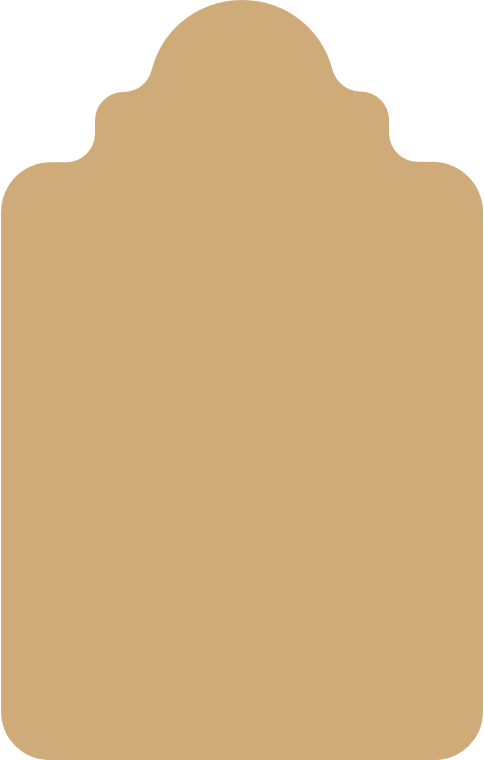 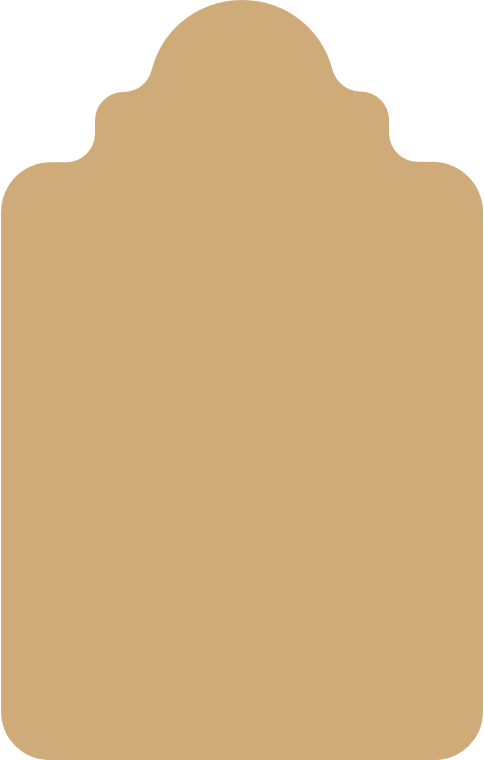 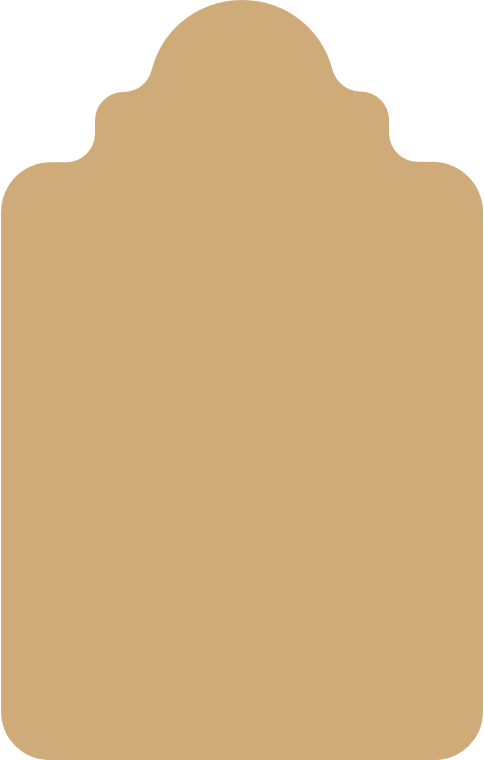 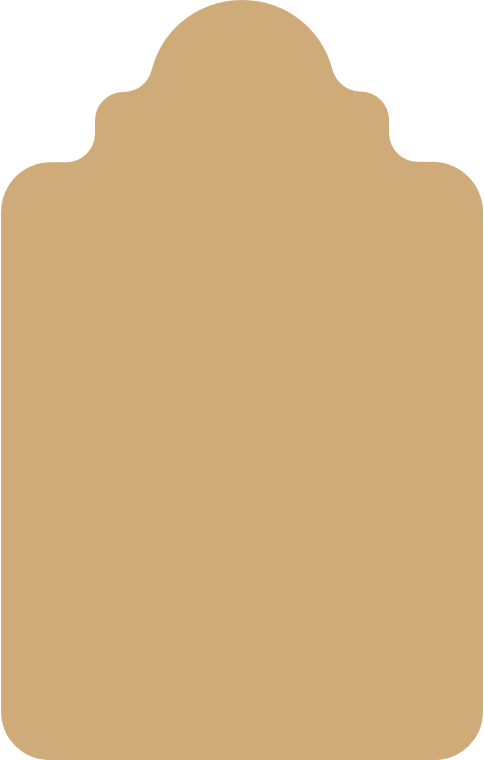 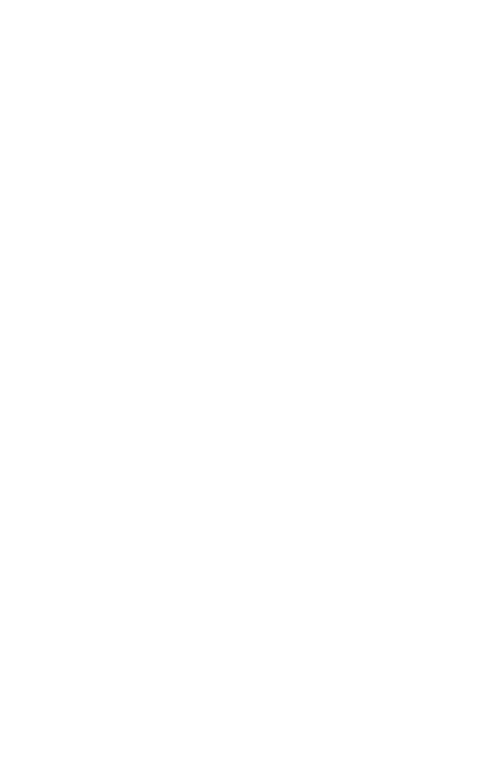 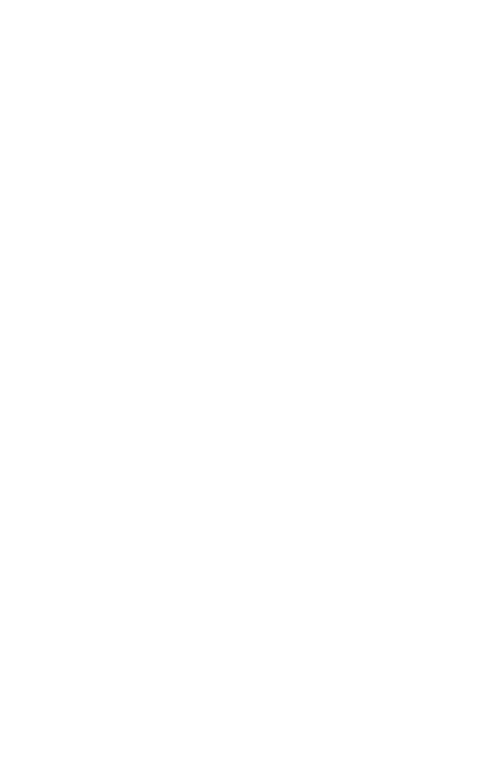 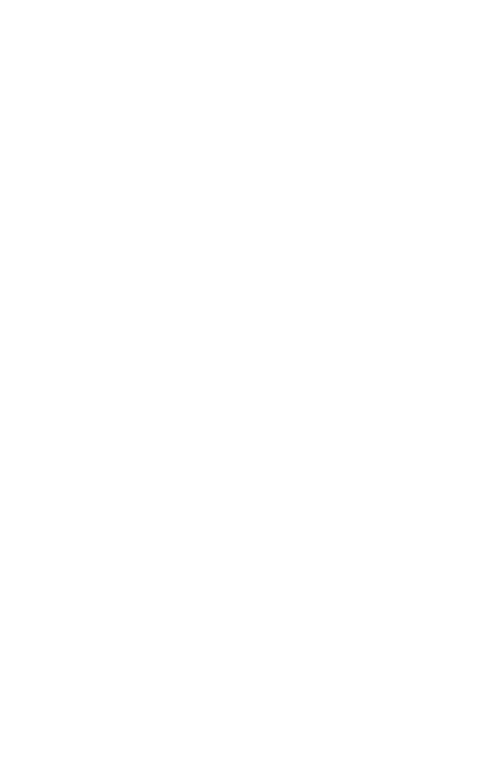 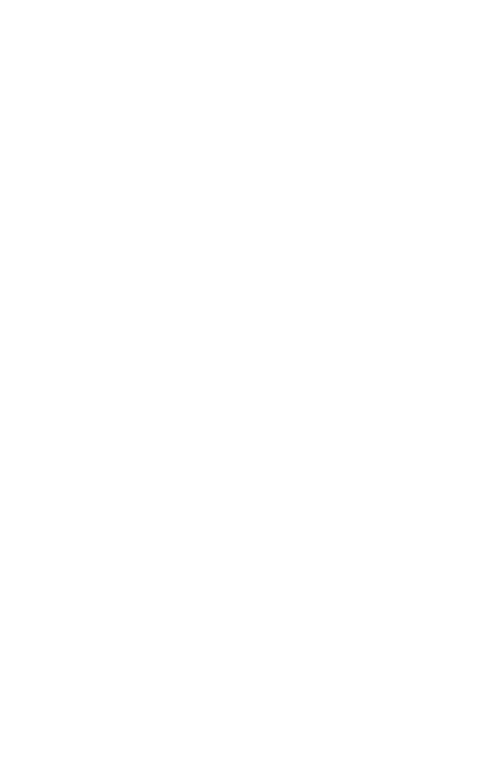 Kad vaikai valgytų vietoje užaugintą ir pagamintą maistą, vienas iš atrankos kriterijų yra maisto tiekimo trumposios grandinės – kai yra visų susitarimas kaip  pirmenybė teikiama produktams, užaugintiems ar pagamintiems toje pačioje savivaldybėje, kur įsikūrusi ugdymo arba kita savivaldybės pavaldumo įstaiga. 
Trumposios maisto tiekimo grandinės turėtų būti skirtos ne tik sutrumpinti produktų transportavimo atstumą, bet ir sumažinti tarpininkų tarp gamintojų ir vartotojų skaičių, skatinti vietos ir regionų maisto sistemų vystymąsi.
Reikalinga vietos maisto sistema, kuri apibrėžiama kaip keturių elementų derinys:
ribotas fizinis atstumas tarp gamybos vietos ir vartojimo vietos;
trumpa grandinė - susitarimas;
procesas, kuriame atsižvelgiama į tokius veiksnius, kaip transportavimas, paskirstymas, atliekų tvarkymas, atsinaujinanti energija, rinkodara, reklama ir kokybės kontrolė;
.
procesą valdo patys suinteresuotieji asmenys (ūkininkai) vietos ir/ar regiono lygiu.
Trumposios maisto grandinės
Vykstančios veiklos:
Individualūs susitikimai Vilkaviškio rajono savivaldybės administracijoje,  Investicijų, strateginio planavimo skyriaus atliekamas produkcijos poreikio tyrimas.
Susitikimas-patirties sklaida su Vytauto Didžiojo universiteto Žemės ūkio akademijos (VDU ŽŪA) Bioekonomikos plėtros fakulteto profesore dr. Vilma Atkočiūniene
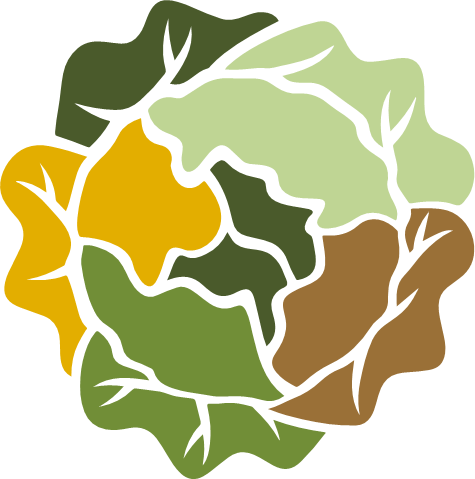 Susitikimas-patirties sklaida su Žemės ūkio rūmų direktoriumi Sigitu Dimaičiu
Susitikimas-patirties sklaida su VšĮ kaimo verslo ir rinkų plėtros agentūros specialiste Inga Kupčiūte „Kaimas į namus“ iniciatyva
Privalumai
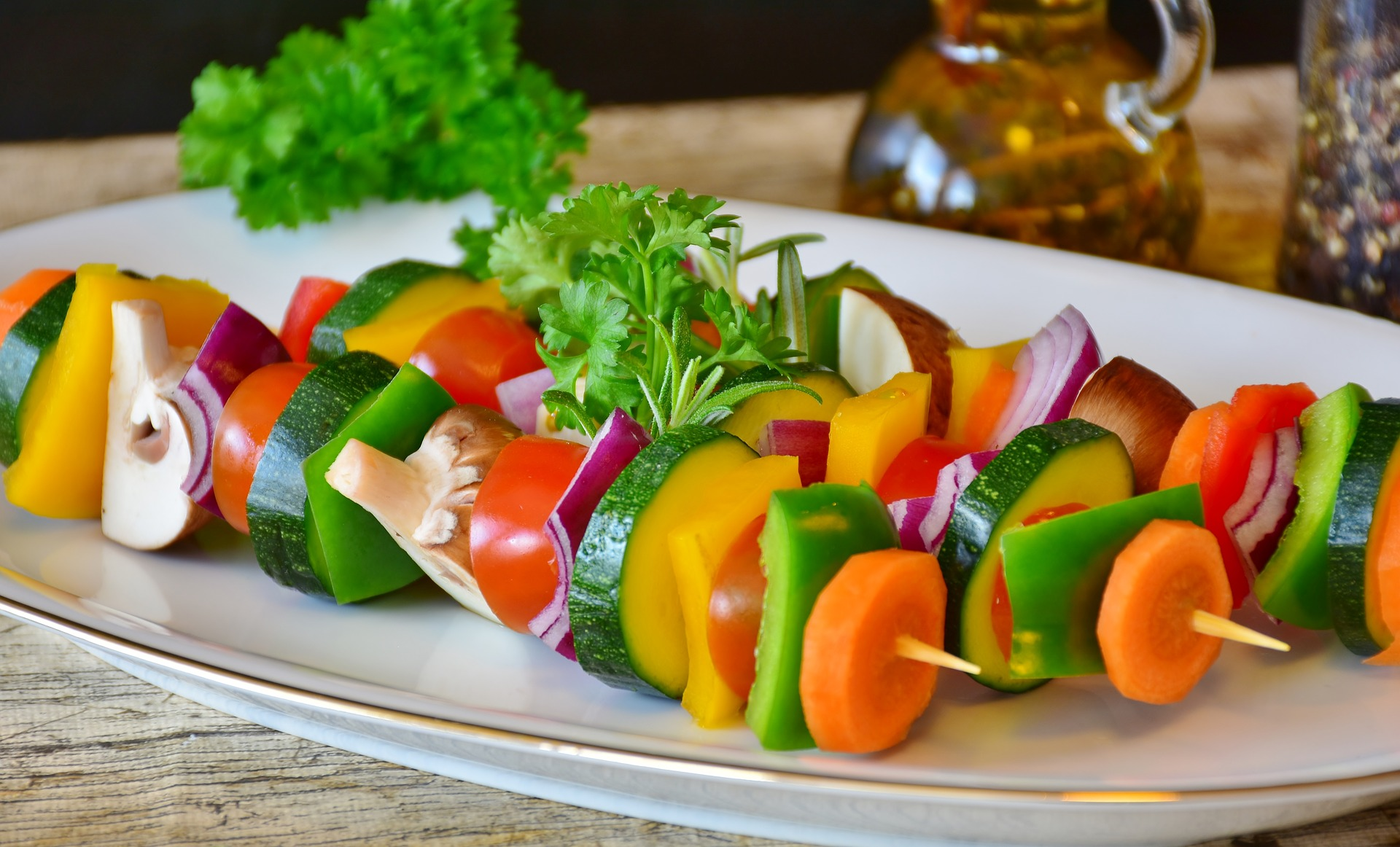 Prisidėjimas prie geresnės vaikų, ligonių, globos namų gyventojų sveikatos, teikiant geresnį maistą.
Skatinamas tvarus, ekologiškas ūkininkavimas. Turint garantijas kad jų produkcija bus nupirkta kuriasi ekologiniai ūkiai.
Parama vietos ekonomikai remiant ūkininkus, įmones, kaimo bendruomenes ar NVO.
Sumažėja transportavimo atstumai, sumažėja anglies dvideginio išmetimas.  Prisidedam prie aplinkos taršos mažinimo.
100% ORGANIC FOOD
Vietos ekonomikos rėmimas
Perkant vietoje užaugintą produkciją, pinigai lieka vietoje, savo rajone.
Sukuriamos ir išlaikomos darbo vietos – proceso moderavimui, logistikai.
Jeigu sukuriamas bendradarbiavimas tarp ūkininkų, kaimo bendruomenių, kuriami kooperatyvai, gali pasinaudoti projektinėmis lėšomis, kreiptis į Savivaldybę dėl kofinansavimo.
Vietos augintojai gali pasinaudoti įvairia ES, Žemės ūkio ministerijos parama
Kokybė ir šviežumas
Perkant iš vietinių ūkininkų sumažėja transportavimo laikas, įstaigos gauna šviežesnius produktus.
Kuo šviežesni produktai, tuo kokybiškesni ir sveikesni patiekalai.
Juk jei perki importuotą pomidorą, jis greičiausiai sunoko jau važiuodamas į Lietuvą, o ne ant augalo. Kai perki lietuvišką daržovę, žinai, kad ji ant prekystalio atkeliavo tiesiai iš lysvės. Tai labai svarbu gaminant kokybišką maistą.
Iššūkiai
Organic 100%
Ribotas ingredientų prieinamumas
Sandėliavimas
Logistika
Užtikrinti nuolatinį produkcijos pagal poreikį pristatymą į visas įstaigas. Turi sklandžiai veikti sistema. Aiškus poreikis. Aiški pasiūla. Logistika nuo gamintojo iki vartotojo.
Bendradarbiavimas, kooperavimasis tarpusavyje, kad būtų užtikrintas produkcijos kiekis ištisus metus.
Užtikrinti sandėliavimą, kad pakankamas produkcijos kiekis būtų tinkamai sandėliuojamas ir vartotojai gautų vienodo šviežumo produkciją.
1st
3st
2st
4st
Vietines grandines taip pat varžo didelis sezoniškumas ir trumpi tiekimo laikotarpiai. Užtikrintas kokybiškas sandėliavimas.
Kaimo bendruomenių arba kitų NVO įtraukimas į procesą, kuris moderuotų veiklą pagal poreikį ir pasiūlą. Logistika, transportas, kuris užtikrintų produkcijos surinkimą ir pristatymą.
Viešieji pirkimai, kurie pasirinktai produkcijai turėtų vykti centralizuotai. Įvertinti jog tokios produkcijos didesnė kaina. Ne mažiausia kaina.
Ūkininkų bendradarbiavimas kuriant naujus prekybos taškus, kooperatyvus, tam kad užtikrinti reikiamą produkcijos kiekį visus metus.
Maisto gamyba 75 tūkst. porcijų/1 mėn.
Bendrojo ugdymo įstaigos 5-12 kl.
18 bendrojo ugdymo įstaigų mokosi 2608 mokiniai. Teoriškai per mėnesį valgo 17535.
Ikimokyklinio ugdymo įstaigos
. 15 ikimokyklinio ugdymo įstaigų ugdoma 1248 vaikai. Viso per mėnesį teoriškai valgo 25368.
VšĮ Vilkaviškio ligoninė
156 lovos. Teoriškai valgo 3000 ligonių per mėnesį.  
286 gydytojai, kiti specialistai. Teoriškai valgo 2100 per mėnesį.
Bendrojo ugdymo įstaigos 1-4 kl.
14 ugdymo įstaigų mokosi 1201 pradinių klasių mokinys. Viso per mėnesį teoriškai valgo 25221.
Gudkaimio globos namai
80 vietų. Teoriškai valgo 2480 per mėnesį.
Produkcijos rūšys
Kokios daržovės, vaisiai auginami mūsų rajone – koks jų poreikis maitinimą organizuojančiose įstaigose?
Bulvės, barščiai, morkos, kopūstai
Pienas, varškė, grietinė
Salotos, špinatai
Pomidorai, agurkai
Obuoliai, kriaušės
kiaušiniai
Produktų poreikis?
.
$1.99
$1.99
$1.99
$1.99
ŽŪM: IKIMOKYKLINIO IR PRIEŠMOKYKLINIO UGDYMO ĮSTAIGOS GALI GAUTI PARAMĄ VAIKUS MAITINTI EKOLOGIŠKAIS BEI NACIONALINĖS KOKYBĖS PRODUKTAIS? 
Parama trumpoms tiekimo grandinėms ir vietos rinkoms skatinti?
1. Kuriasi ūkininkų kooperatyvas ir prisiima vadybą bei logistiką.
2. Partneris vietos veiklos grupė dalyvauja programoje - Sumanus kaimas – atviras naujovėms ir inovatyvioms technologijoms? (Jeigu sumaniųjų kaimų strategiją įgyvendins viena vietos veiklos grupė, didžiausia paramos suma sieks iki 500 000 Eur)
Ačiū